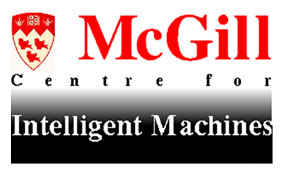 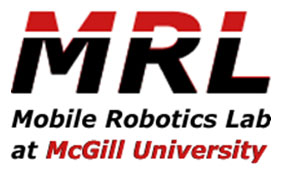 Graphical State-Space Programmability as a Natural Interface for Robotic Control
Anqi Xu, Gabriel Charette, Junaed Sattar, Gregory Dudek

McGill University, Canada

Thursday, May 6th, 2010
Overview
Existing robot programming techniques

Graphical State-Space Programming (GSSP)

Implementation on a representative robotic platform

User Study
Anqi Xu, McGill University
Aqua: A Family of Underwater Robots
Survey health of marine
	ecosystems

Location-specific tasks:
“Take picture of this coral”
“Search for that type of fish”

Infrastructure representative of most robotic platforms
Anqi Xu, McGill University
Robot Programming Interfaces
Textual programming
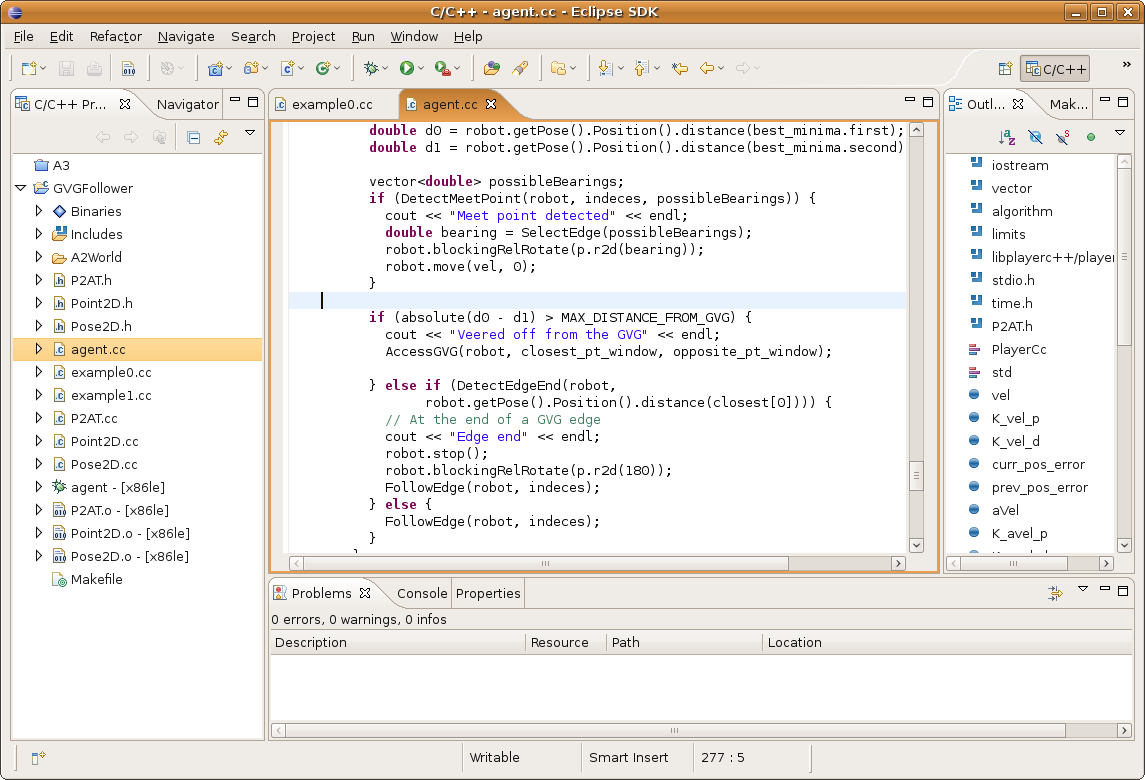 Anqi Xu, McGill University
Robot Programming Interfaces (cont.)
Textual programming
Data flow programming  (e.g. visual front-end for code)
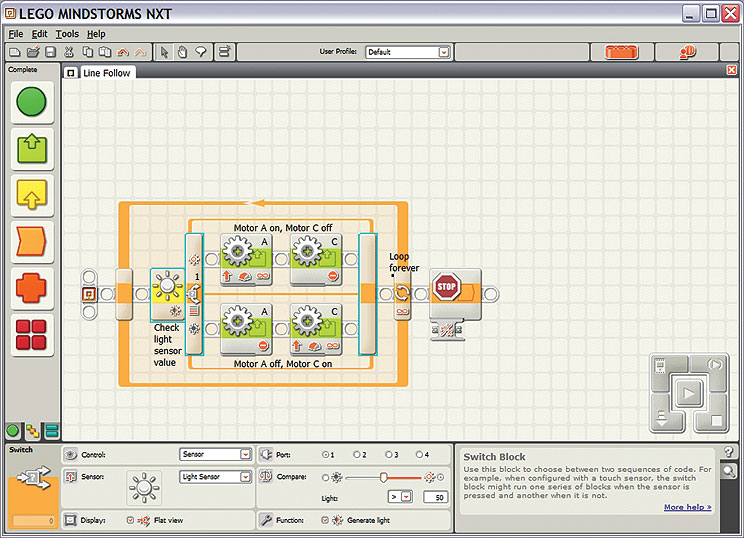 Lego® Mindstorms® NXT-G Software
Anqi Xu, McGill University
Robot Programming Interfaces (cont.)
Textual programming
Data flow programming  (e.g. visual front-end for code)
Graphical control / tele-operation
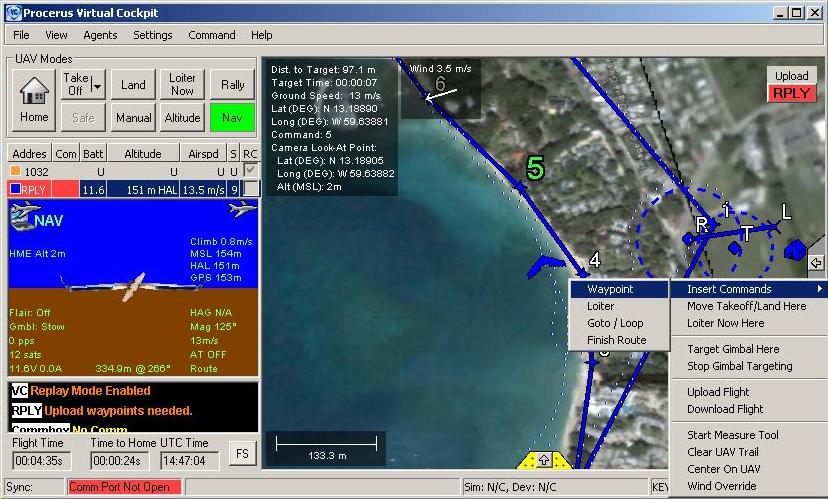 Procerus® Virtual Cockpit™ Software
Anqi Xu, McGill University
Task Specification
Textual & data flow programming: if-then-else / switch
Full control over sequence of execution
Ability to specify branching paths
Nested clauses hard to debug

Graphical control: on-screen command selection
Commands placed at distinct locations on map
No path branching capabilities
Limited selection of tasks
Anqi Xu, McGill University
Graphical State-Space Programming (GSSP)
Insert waypoints through GUI

Location-specific tasks: standard computer code attached to waypoints
Branching & looping paths
Natural visualization of data flow

Core robot AI code decoupled from path itineraries
Minimal overlap of functionalities
High-level robot interaction
Anqi Xu, McGill University
GSSP Implementation onboard Aqua
Existing development process
Long compilation times
Monolithic codebase
Limited on-board
	processing capabilities

Revamped development process
Scripts interpreted at runtime using Python API wrapper
Modular client-server design
Upgradable client-side processing capabilities
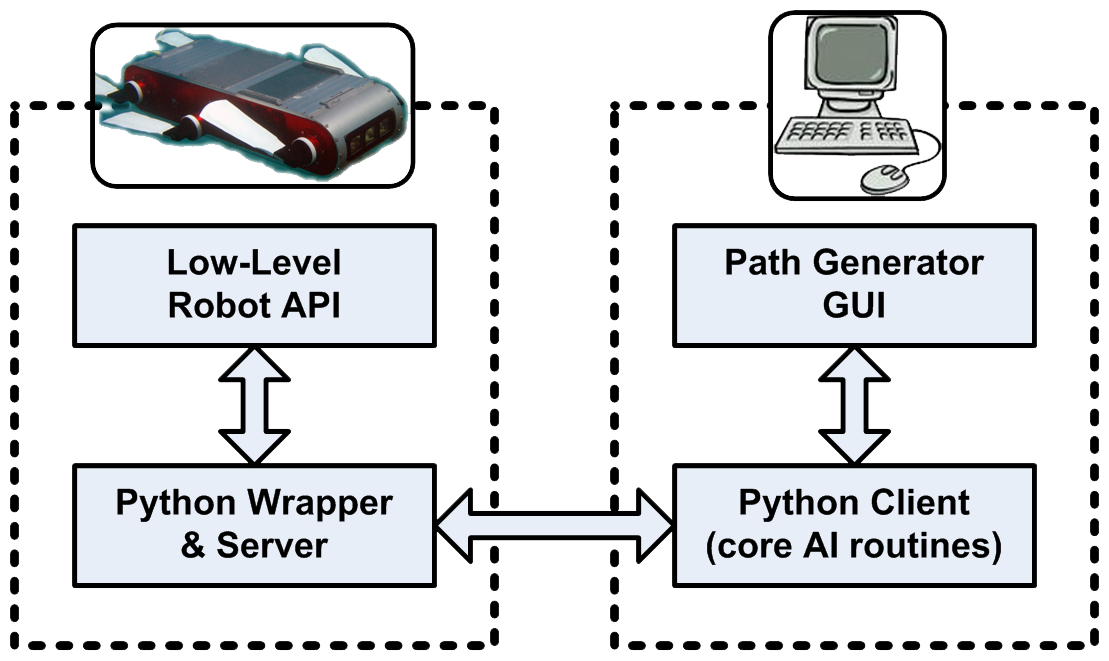 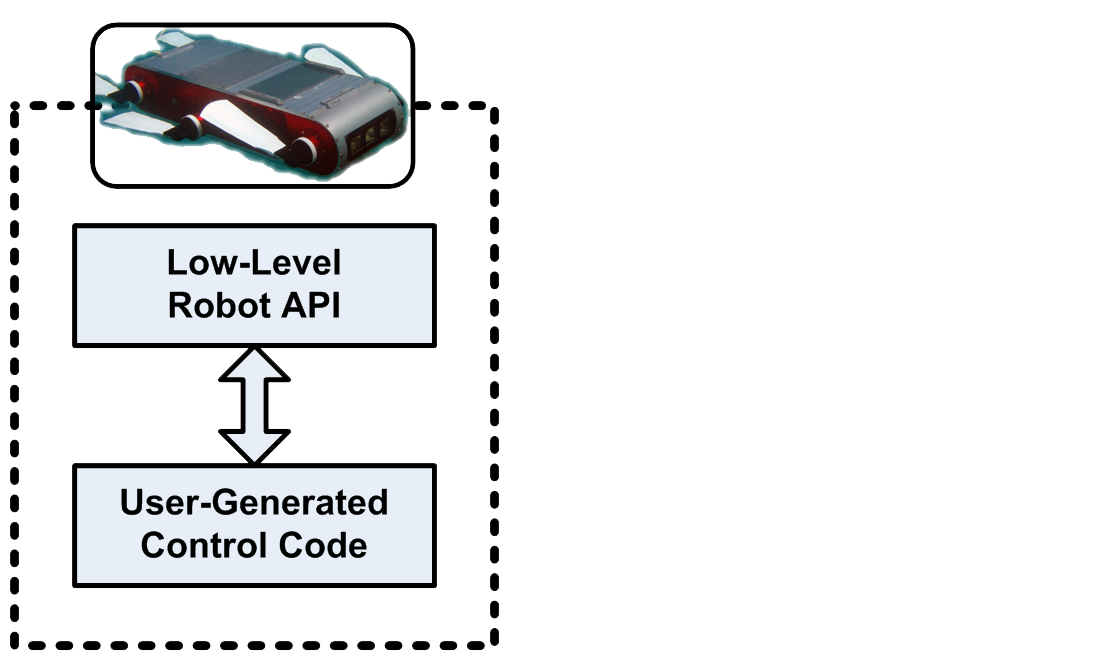 Anqi Xu, McGill University
Path Generator GUI
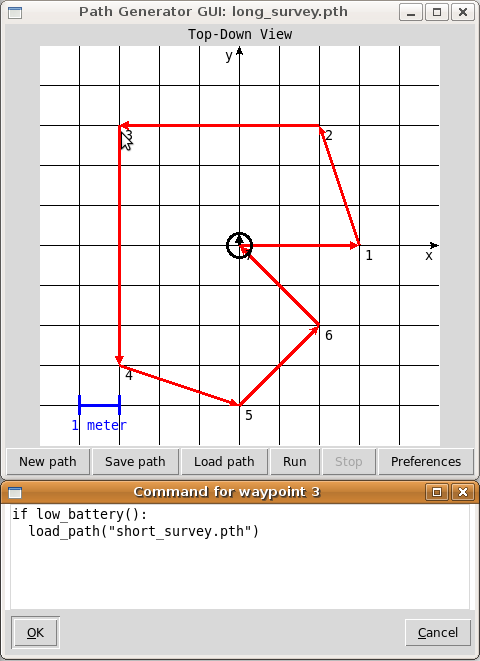 Location-specific Python scripts

Load new paths within scripts
alternating routes
contingency plans
etc.

Create / modify paths at runtime
based on current state & latest observations
Anqi Xu, McGill University
User Study
Graphical state-space programming versus textual scripting

Trajectory through all marked locations
Each icon corresponds to a specific action command
For textual scripting, use additional function calls to move robot
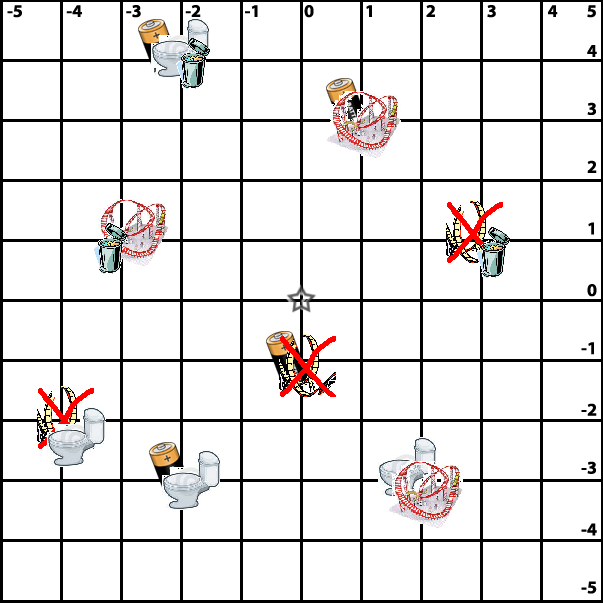 5 subjects, 4 sessions
Alternate between GSSP & textual interfaces

Evaluation metric: elapsed duration
Anqi Xu, McGill University
Study Results
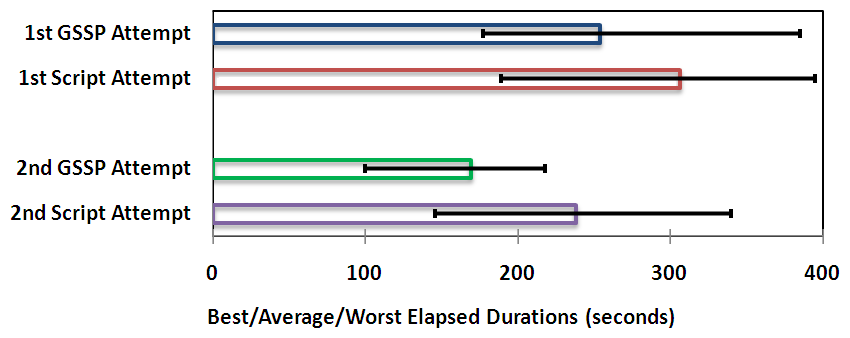 GSSP interface consistently faster than procedural coding

GSSP has minimal learning overhead

GSSP’s high-level interaction prevents path-related & other simple programming errors
Anqi Xu, McGill University
Conclusion
Graphical state-space programming paradigm
Geographical visualization of location-specific commands
Code for core AI routines decoupled from path itineraries

Advantages:
Smaller codebase
Faster development time
High-level robot interaction

Ongoing work:
Provide simultaneous visualization of branching paths
Integrate with other robotic platforms
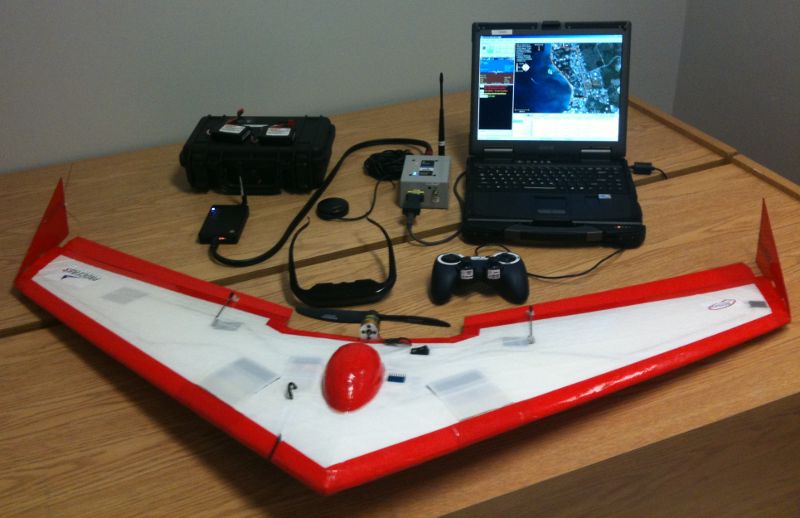 Anqi Xu, McGill University